PHÒNG GD&ĐT HUYỆN THANH TRÌTRƯỜNG THCS NGỌC HỒI
TIẾT 21 
VIẾT ĐOẠN VĂN GHI LẠI CẢM XÚC VỀ MỘT BÀI THƠ CÓ YẾU TỐ TỰ SỰ VÀ MIÊU TẢ(TIẾT 1)
MÔN: NGỮ VĂN
 LỚP:6A1
Giáo viên: PHẠM KIỀU MI
TIẾT 21-22-23
Viết đoạn văn ghi lại cảm xúc về một bài thơ có yếu tố tự sự và miêu tả
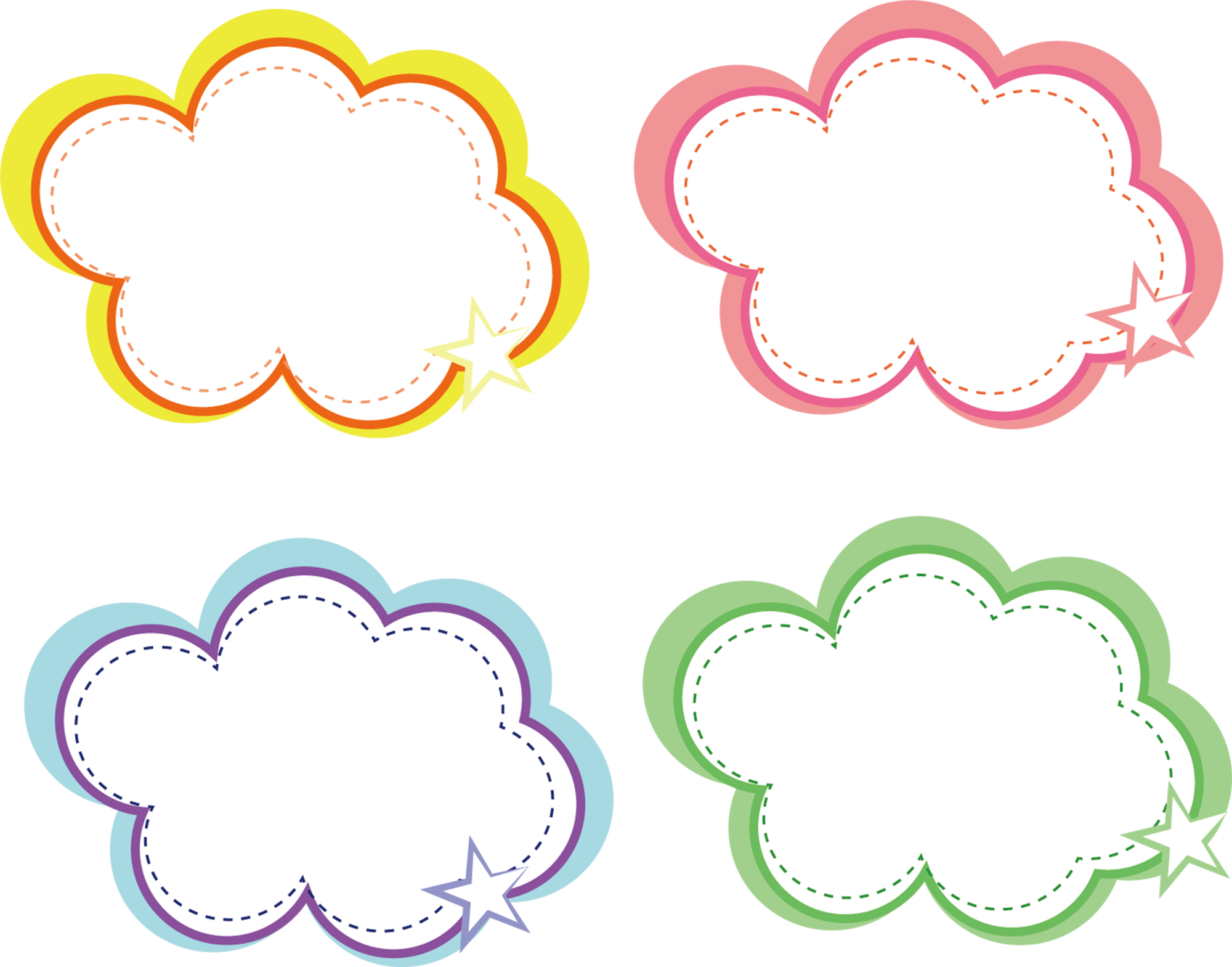 Trong chủ đề Gõ cửa trái tim, em ấn tượng với bài thơ nào nhất? Vì sao?
1
Phân tích bài viết tham khảo
2
Yêu cầu đối với đoạn văn ghi lại cảm xúc về một bài thơ có yếu tố tự sự và miêu tả
Yêu cầu:
1
Giới thiệu nhan đề bài thơ và tên tác giả
2
Thể hiện được cảm xúc chung về bài thơ
3
Nêu các chi tiết mang tính tự sự và miêu tả, đánh giá
4
Chỉ ra nét độc đáo trong cách tự sự và miêu tả
2
Phân tích bài viết tham khảo
3
Các bước tiến hành
Các bước tiến hành
VIẾT BÀI
TRƯỚC KHI VIẾT
CHỈNH SỬA BÀI VIẾT
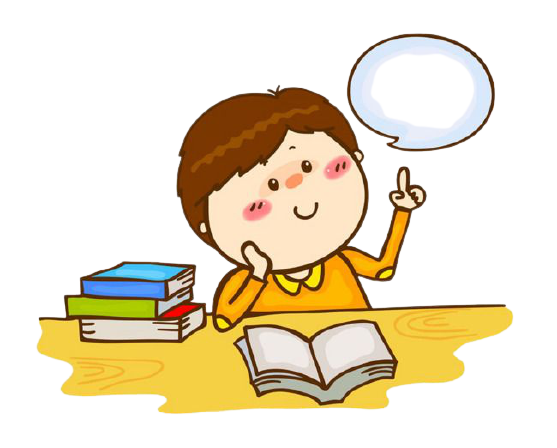 XIN CHÀO VÀ HẸN GẶP LẠI CÁC EM HỌC SINH